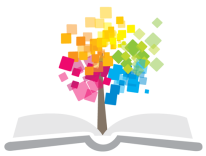 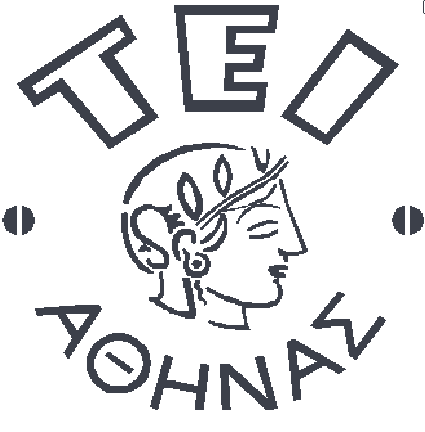 Ανοικτά Ακαδημαϊκά Μαθήματα στο ΤΕΙ Αθήνας
Ψυχιατρική
Ενότητα 14: Ασθένειες εξάρτησης
(Χρήση- κατάχρηση- εθισμός- εξάρτηση, Φάσεις – τύποι αλκοολισμού, Διαταραχές του ΕΓΩ εξαρτημένων ατόμων)

Ευάγγελος Γ. Παπαγεωργίου
Τμήμα Κοινωνικής Εργασίας
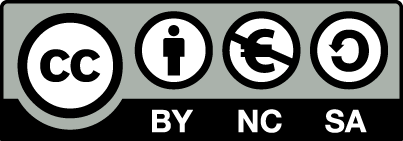 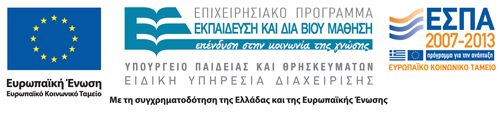 Κατάχρηση ουσιών (Ι)
Τρίγωνο της εξάρτησης
Προσωπικότητα (ΕΓΩ)
Ουσία εξάρτησης
Κοινωνικό Περιβάλλον
1
Κατάχρηση ουσιών (ΙΙ)
Θεωρίες ερμηνείας της εξαρτημένης συμπεριφοράς
Η ψυχαναλυτική – ψυχοδυναμική θεώρηση
Η συμπεριφερολογική θεώρηση
Η θεωρία της επικοινωνίας
Φαινομενολογικές κοινωνικές υποθέσεις της εξάρτησης από τοξικές ουσίες
Η σημασία του κοινωνικού άγχους
Η σημασία της κοινωνικής οργάνωσης
Η σημασία της συμβολοποίησης 
Η σημασία της ατομική αδυναμίας
Η σημασία του λανθασμένου συστήματος διαπαιδαγώγησης
2
Κατάχρηση ουσιών (ΙΙΙ)με παράδειγμα το αλκοόλ
Ψυχική εξάρτηση
Αδυναμία παραίτησης από τη συχνή χρήση του οινοπνεύματος και συνέχισης αυτής με διάφορες δικαιολογίες, και επιθυμίες για όλο και μεγαλύτερες ποσότητες οινοπνεύματος μέχρι απώλειας του έλεγχου πάνω σε αυτό. 
Με την απώλεια του ελέγχου εννοούμε όχι απαραίτητα την κατάσταση μέθης, αλλά ότι ο αλκοολικός δεν είναι σε θέση να μας πει σίγουρα, αν μπορεί μετά από 1-2 ποτηράκια να σταματήσει ή πρέπει να συνεχίσει να πίνει μέχρι να νιώσει την επιθυμητή δράση του οινοπνεύματος στον οργανισμό του.
3
Κατάχρηση ουσιών (ΙV)με παράδειγμα το αλκοόλ
Φάσεις αλκοολισμού
Προαλκοολική φάσηΕίναι η "κοινωνικά αποδεκτή" χρήση του οινοπνεύματος που "επιτρέπει" την ελαφρά μέθη στις κατάλληλες περιστάσεις και περιβάλλον.
Αρχική φάσηΧαρακτηρίζεται από την συνειδητοποίηση της κατάχρησης και από την αποτυχημένη προσπάθεια επανόδου σε παλαιότερες συνήθειες. Αναζητούνται όλο και συχνότερα ευκαιρίες για "ένα ποτηράκι".
4
Κατάχρηση ουσιών (ΙV)με παράδειγμα το αλκοόλ
Φάσεις αλκοολισμού (συνέχεια)
Κρίσιμη φάσηΧαρακτηρίζεται από την απώλεια του ελέγχου στη χρήση οινοπνευματωδών ποτών. Το άτομο δεν μπορεί να σταματήσει πριν φθάσει σε κάποιο σημείο μέθης, είτε μεθάει σε άλλοτε άλλα χρονικά διαστήματα με χαρακτηριστικά κενά μνήμης της προηγούμενης ημέρας. 
Χρόνια φάσηΗ χρήση του οινοπνεύματος είναι καθημερινή και αποτελεί τον βασικό άξονα γύρω από τον οποίο περιστρέφεται ή συμπεριφορά του ατόμου. Οι σωματικές ψυχολογικές και κοινωνικές επιπτώσεις που έχουν αρχίσει ήδη στην προηγούμενη φάση τώρα μεγιστοποιούνται και γίνονται εμφανείς στο περιβάλλον.
5
Κατάχρηση ουσιών (V)με παράδειγμα το αλκοόλ
Τύποι αλκοολισμού
Τύπος -α: Είναι αυτός που πίνει συνειδητά με κίνητρο την καλυτέρευση της ψυχικής του διάθεσης την απαλλαγή από δυσάρεστα συναισθήματα ή την μείωση ενδοψυχικών συγκρούσεων, ελέγχει όμως την ποσότητα του οινοπνεύματος και η χρήση δεν είναι καθημερινή.
Τύπος -β: Πίνει μόνο στο κατάλληλο περιβάλλον και μόνο ευκαιριακά. Έχει σαν κίνητρο την ταύτιση ή προσαρμογή με το περιβάλλον αυτό και την παρέα. 
Τύπος -γ: Αποτελεί την παθολογική εξέλιξη του τύπου - α. Είναι αυτός που πίνει για να "πνίξει" τα δυσάρεστα συναισθήματα ή τις ενδοψυχικές του συγκρούσεις. Χαρακτηρίζεται από την συνεχή απώλεια του ελέγχου (μέθη). Εδώ ανήκει η πλειονότητα των νέων αλκοολικών. Η εξάρτηση είναι ψυχολογική.
6
Κατάχρηση ουσιών (V)με παράδειγμα το αλκοόλ
Τύποι αλκοολισμού (συνέχεια)
τύπος -δ: Αποτελεί την παθολογική εξέλιξη του τύπου -β. Η ταύτιση και προσαρμογή στο περιβάλλον παρεμποδίζει τις προστριβές με αυτό. Η συχνή χρήση οινοπνεύματος, οδηγεί σταδιακά σε μια κατ' αρχήν σωματική εξάρτηση από αυτό. 
Χαρακτηρίζεται από την καθημερινή χρήση οινοπνεύματος, ακόμα και τις πρωινές ώρες (σε προχωρημένα στάδια) προς αποφυγή στερητικών συμπτωμάτων. Μόδες, συνήθειες, ήθη και έθιμα και άλλοι περιβαντολλογικοί παράγοντες παίζουν εδώ καθοριστικό ρόλο. 
τύπος -ε: Χαρακτηρίζεται από περιοδική απώλεια του ελέγχου ενώ στα μεσοδιαστήματα απέχει της χρήσεως οινοπνευματωδών.
7
Κατάχρηση ουσιών (VI)
Άλλες εξαρτησιογόνες ουσίες 
Οπιούχα (Όπιο, Μορφίνη, Ηρωίνη, κ.α.)
Ινδική κάνναβις (πχ. Χασίς, Μαριχουάνα)
Παραισθησιογόνα 
Ψυχοτονικά
Φάρμακα
Ουσίες με έντονη οσμή
Συνθετικές χημικές ουσίες
8
Τέλος Ενότητας
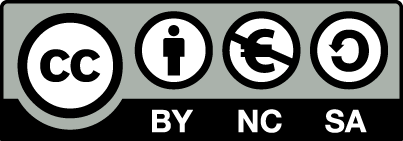 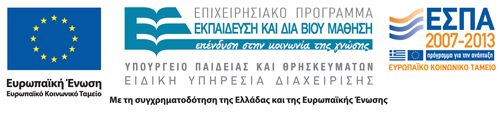 Σημειώματα
Σημείωμα Αναφοράς
Copyright Τεχνολογικό Εκπαιδευτικό Ίδρυμα Αθήνας, Ευάγγελος Γ. Παπαγεωργίου 2014. Ευάγγελος Γ. Παπαγεωργίου 2014. «Ψυχιατρική. Ενότητα 14: Ασθένειες εξάρτησης (Χρήση- κατάχρηση- εθισμός- εξάρτηση, Φάσεις – τύποι αλκοολισμού, Διαταραχές του ΕΓΩ εξαρτημένων ατόμων)» Έκδοση: 1.0. Αθήνα 2014. Διαθέσιμο από τη δικτυακή διεύθυνση: ocp.teiath.gr.
Σημείωμα Αδειοδότησης
Το παρόν υλικό διατίθεται με τους όρους της άδειας χρήσης Creative Commons Αναφορά, Μη Εμπορική Χρήση Παρόμοια Διανομή 4.0 [1] ή μεταγενέστερη, Διεθνής Έκδοση.   Εξαιρούνται τα αυτοτελή έργα τρίτων π.χ. φωτογραφίες, διαγράμματα κ.λ.π., τα οποία εμπεριέχονται σε αυτό. Οι όροι χρήσης των έργων τρίτων επεξηγούνται στη διαφάνεια  «Επεξήγηση όρων χρήσης έργων τρίτων». 
Τα έργα για τα οποία έχει ζητηθεί άδεια  αναφέρονται στο «Σημείωμα  Χρήσης Έργων Τρίτων».
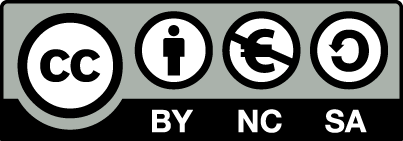 [1] http://creativecommons.org/licenses/by-nc-sa/4.0/ 
Ως Μη Εμπορική ορίζεται η χρήση:
που δεν περιλαμβάνει άμεσο ή έμμεσο οικονομικό όφελος από την χρήση του έργου, για το διανομέα του έργου και αδειοδόχο
που δεν περιλαμβάνει οικονομική συναλλαγή ως προϋπόθεση για τη χρήση ή πρόσβαση στο έργο
που δεν προσπορίζει στο διανομέα του έργου και αδειοδόχο έμμεσο οικονομικό όφελος (π.χ. διαφημίσεις) από την προβολή του έργου σε διαδικτυακό τόπο
Ο δικαιούχος μπορεί να παρέχει στον αδειοδόχο ξεχωριστή άδεια να χρησιμοποιεί το έργο για εμπορική χρήση, εφόσον αυτό του ζητηθεί.
Επεξήγηση όρων χρήσης έργων τρίτων
Δεν επιτρέπεται η επαναχρησιμοποίηση του έργου, παρά μόνο εάν ζητηθεί εκ νέου άδεια από το δημιουργό.
©
διαθέσιμο με άδεια CC-BY
Επιτρέπεται η επαναχρησιμοποίηση του έργου και η δημιουργία παραγώγων αυτού με απλή αναφορά του δημιουργού.
διαθέσιμο με άδεια CC-BY-SA
Επιτρέπεται η επαναχρησιμοποίηση του έργου με αναφορά του δημιουργού, και διάθεση του έργου ή του παράγωγου αυτού με την ίδια άδεια.
διαθέσιμο με άδεια CC-BY-ND
Επιτρέπεται η επαναχρησιμοποίηση του έργου με αναφορά του δημιουργού. 
Δεν επιτρέπεται η δημιουργία παραγώγων του έργου.
διαθέσιμο με άδεια CC-BY-NC
Επιτρέπεται η επαναχρησιμοποίηση του έργου με αναφορά του δημιουργού. 
Δεν επιτρέπεται η εμπορική χρήση του έργου.
Επιτρέπεται η επαναχρησιμοποίηση του έργου με αναφορά του δημιουργού
και διάθεση του έργου ή του παράγωγου αυτού με την ίδια άδεια.
Δεν επιτρέπεται η εμπορική χρήση του έργου.
διαθέσιμο με άδεια CC-BY-NC-SA
διαθέσιμο με άδεια CC-BY-NC-ND
Επιτρέπεται η επαναχρησιμοποίηση του έργου με αναφορά του δημιουργού.
Δεν επιτρέπεται η εμπορική χρήση του έργου και η δημιουργία παραγώγων του.
διαθέσιμο με άδεια 
CC0 Public Domain
Επιτρέπεται η επαναχρησιμοποίηση του έργου, η δημιουργία παραγώγων αυτού και η εμπορική του χρήση, χωρίς αναφορά του δημιουργού.
Επιτρέπεται η επαναχρησιμοποίηση του έργου, η δημιουργία παραγώγων αυτού και η εμπορική του χρήση, χωρίς αναφορά του δημιουργού.
διαθέσιμο ως κοινό κτήμα
χωρίς σήμανση
Συνήθως δεν επιτρέπεται η επαναχρησιμοποίηση του έργου.
Διατήρηση Σημειωμάτων
Οποιαδήποτε αναπαραγωγή ή διασκευή του υλικού θα πρέπει να συμπεριλαμβάνει:
το Σημείωμα Αναφοράς
το Σημείωμα Αδειοδότησης
τη δήλωση Διατήρησης Σημειωμάτων
το Σημείωμα Χρήσης Έργων Τρίτων (εφόσον υπάρχει)
μαζί με τους συνοδευόμενους υπερσυνδέσμους.
Χρηματοδότηση
Το παρόν εκπαιδευτικό υλικό έχει αναπτυχθεί στo πλαίσιo του εκπαιδευτικού έργου του διδάσκοντα.
Το έργο «Ανοικτά Ακαδημαϊκά Μαθήματα στο ΤΕΙ Αθήνας» έχει χρηματοδοτήσει μόνο την αναδιαμόρφωση του εκπαιδευτικού υλικού. 
Το έργο υλοποιείται στο πλαίσιο του Επιχειρησιακού Προγράμματος «Εκπαίδευση και Δια Βίου Μάθηση» και συγχρηματοδοτείται από την Ευρωπαϊκή Ένωση (Ευρωπαϊκό Κοινωνικό Ταμείο) και από εθνικούς πόρους.
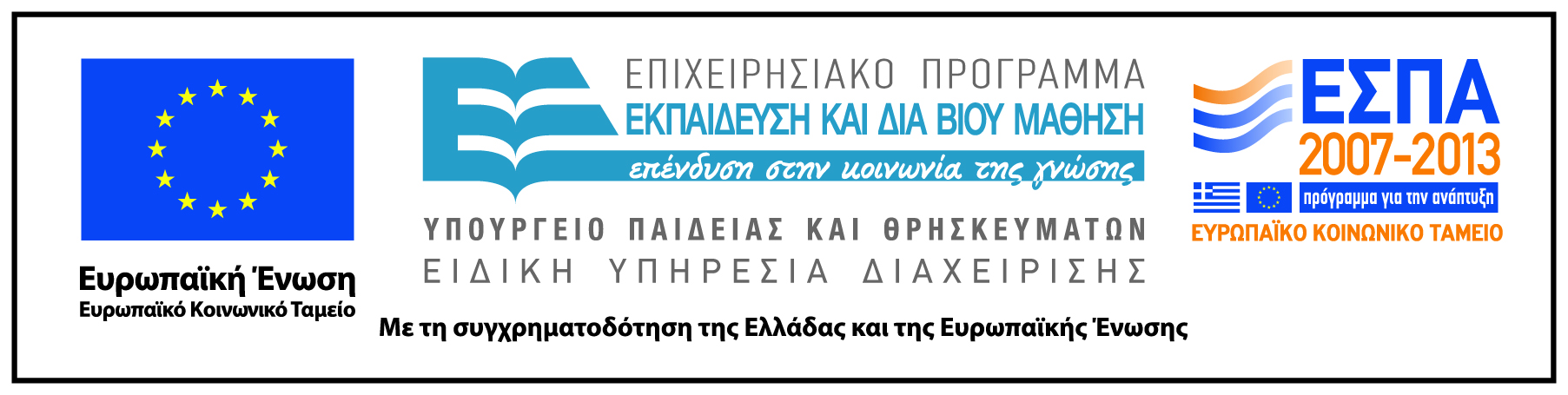